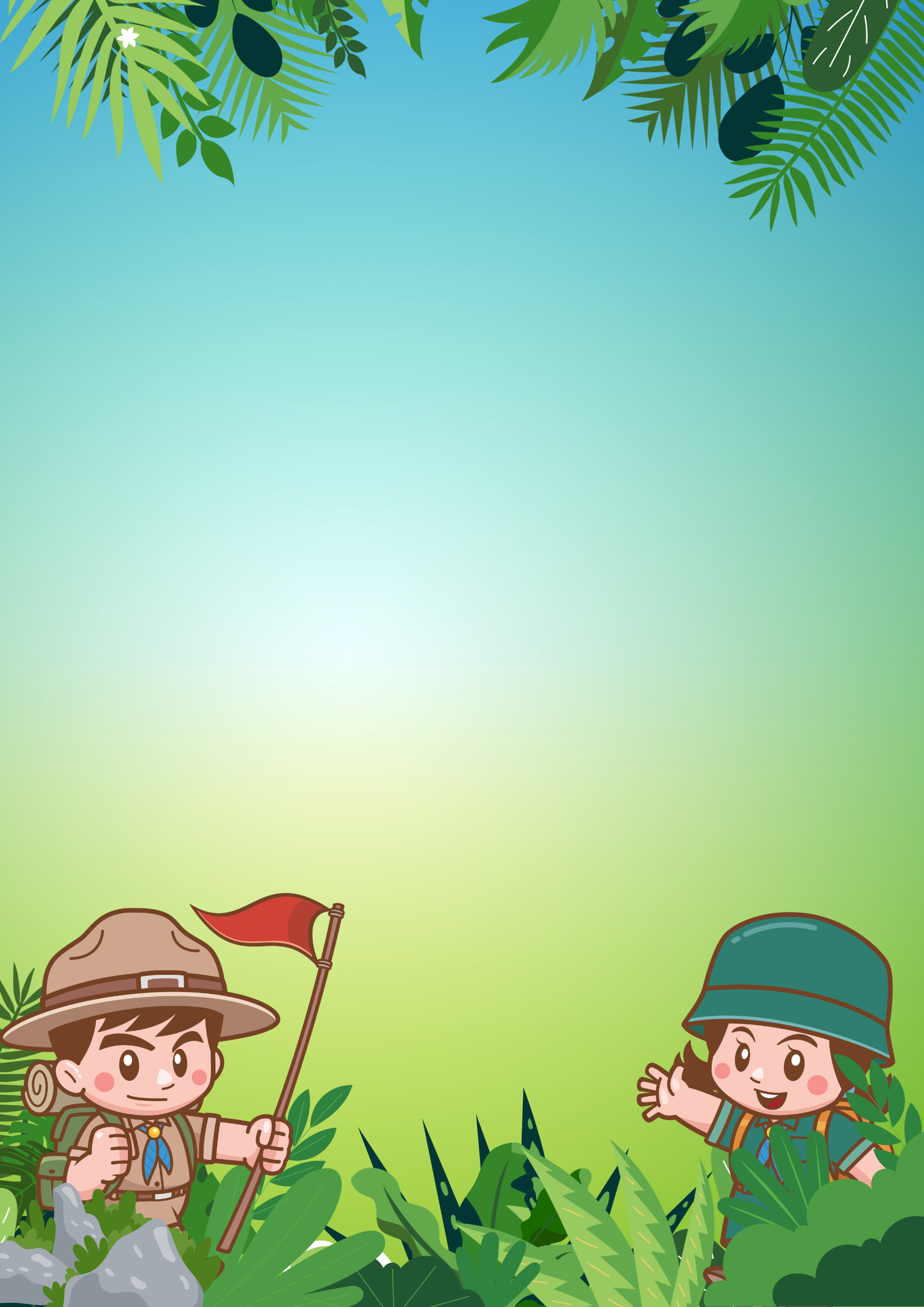 รายงานผลการดำเนินงาน
รายงานผลการดำเนินงาน
กิจกรรมเข้าค่ายพักแรม
กิจกรรมเข้าค่ายพักแรม
ลูกเสือ-เนตรนารี สามัญ
ลูกเสือ-เนตรนารี สามัญ
รูปภาพ
รูปภาพ
รูปภาพ
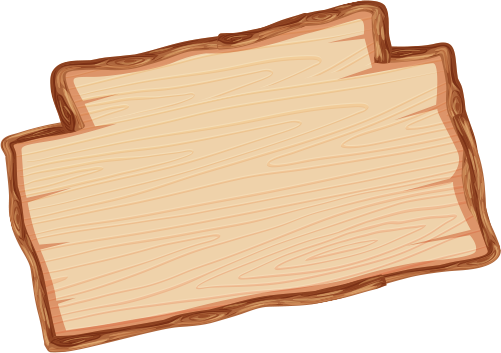 ปีการศึกษา
2566
โรงเรียน...............................................
โรงเรียน...............................................
สำนักงานเขตพื้นที่การศึกษาประถมศึกษา................................
สำนักงานคณะกรรมการการศึกษาขั้นพื้นฐานกระทรวงศึกษาธิการ
สำนักงานเขตพื้นที่การศึกษาประถมศึกษา................................
สำนักงานคณะกรรมการการศึกษาขั้นพื้นฐานกระทรวงศึกษาธิการ
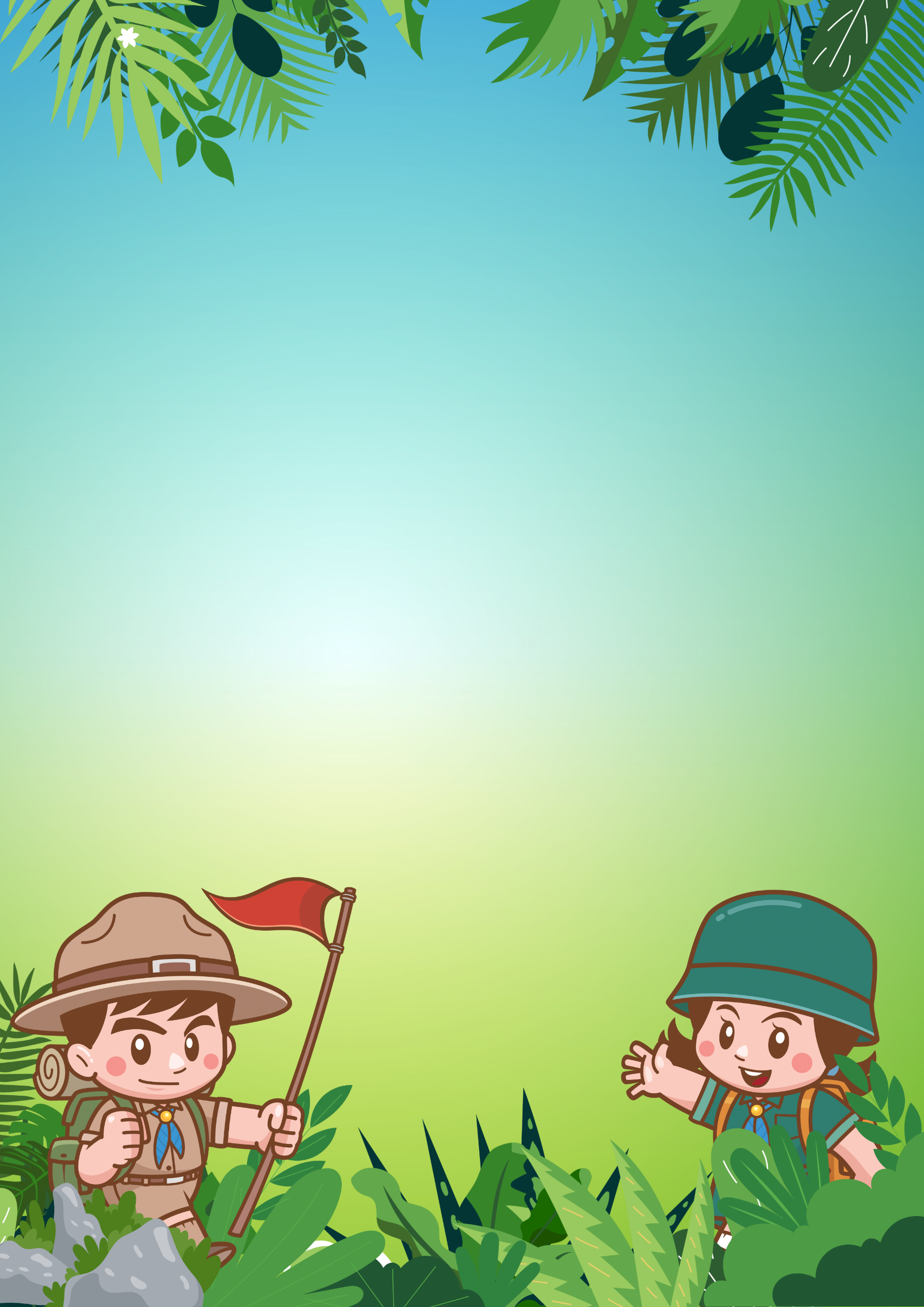 โรงเรียน..........................................................
สำนักงานเขตพื้นที่การศึกษาประถมศึกษา...........................
สำนักงานคณะกรรมการการศึกษาขั้นพื้นฐานกระทรวงศึกษาธิการ